‘Απλές’ Μεικτές γλώσσες
Δανεισμός και μείξη γλωσσών
Στα αποτελέσματα της πολυγλωσσίας / γλωσσικής επαφής περιλαμβάνονται τόσο ο δανεισμός όσο και η μείξη γλωσσών
Τα όρια ανάμεσα στον εκτεταμένο (δομικό και λεξιλογικό) δανεισμό και στην ανάμειξη των γλωσσών είναι μάλλον δυσδιάκριτα
Χρειάζονται επιπλέον κοινωνιογλωσσικά χαρακτηριστικά για να διακρίνουν το είδος των αποτελεσμάτων, όπως είδαμε και στις γλώσσες πίτζιν / κρεολές
Μία αντίστοιχη περίπτωση είναι και αυτή των ‘απλών’ μεικτών γλωσσών
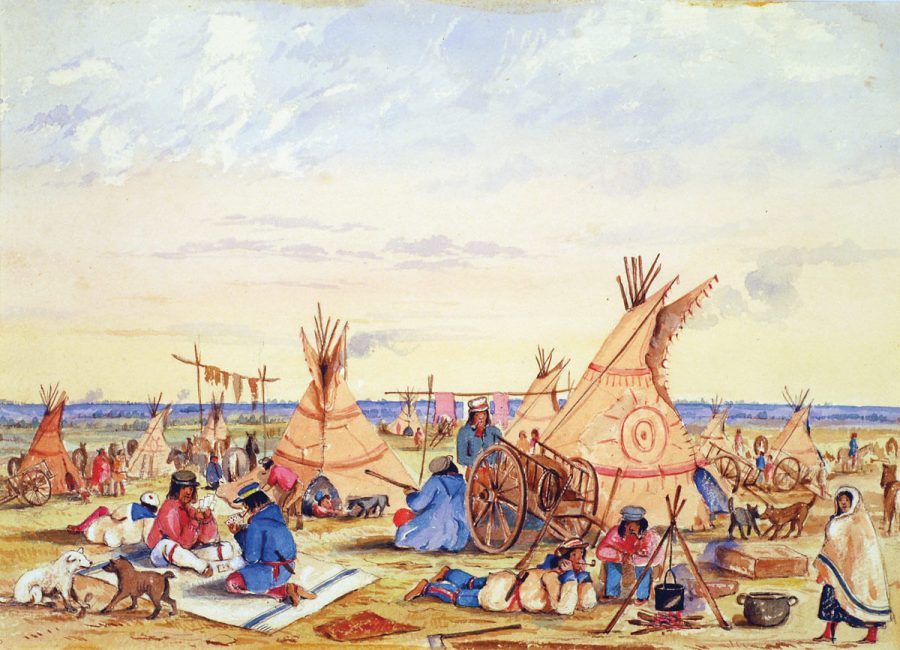 Metis, Canada
Michif: ονοματικό σύστημα
Michif: Μια προσευχή
Κυπριακή Αραβική (Σάννα)
Τι είναι τελικά οι ‘απλές’ μεικτές γλώσσες;
Τι κοινό έχουν οι ‘απλές μεικτές γλώσσες’ μεταξύ τους; Την συστηματική ανάμειξη στοιχείων από δύο διαφορετικές γλώσσες, που διαπερνά το λεξιλόγιο και την δομή τους.
Οι μεικτές γλώσσες αυτού του τύπου είναι αποτέλεσμα της πλήρους διγλωσσίας κάποιων ομιλητών, οι οποίοι πρέπει να ήταν φυσικοί ομιλητές και των δύο γλωσσών από τις οποίες προέρχεται η καινούρια. 
Οι ‘απλές μεικτές γλώσσες’ δεν πρέπει να είναι μία συχνή εξέλιξη, απ’όσο τουλάχιστον μπορούμε να κρίνουμε με τα υπάρχοντα δεδομένα.
Βασική προϋπόθεση
Η δημιουργία τους προέκυψε από την ανάγκη να δηλωθεί γλωσσικά η κοινωνική ταυτότητα των ομιλητών, να διαφοροποιηθεί η κοινότητά τους από άλλες (είτε προγενέστερες είτε γειτονικές). 
Βλ. λ.χ. Michif (Metis): https://indigenouspeoplesatlasofcanada.ca/article/identity/
 ή και Sanna:
Sanna: κοινότητα και ταυτότητα
« Η ιστορία των Μαρωνιτών είναι μια ιστορία γεμάτη καταδιωγμούς και αγώνες για τη διατήρηση της πίστης, της ελευθερίας και της ίδιας της ύπαρξής τους. Η Κύπρος  αποτέλεσε το καταφύγιο τους στα τέλη του 7ου αιώνα όταν, πρόσφυγες λόγω των αραβικών επιδρομών στη Συρία, μετοίκησαν στο νησί. Σήμερα, οι Μαρωνίτες της Κύπρου είναι και πάλι πρόσφυγες, ως αποτέλεσμα της τουρκικής εισβολής στην Κύπρο το 1974, με όλα τα μαρωνίτικα χωριά (Κορμακίτης, Καρπάσια, Ασώματος και Αγία Μαρίνα) να βρίσκονται ακόμα υπό τουρκική στρατιωτική κατοχή. Το πιο σοβαρό πρόβλημα που αντιμετωπίζει η μαρωνιτική κοινότητα της Κύπρου είναι αυτό της διατήρησης της οντότητας και της ταυτότητάς της. Η κοινότητα υπέστη ριζική αλλαγή ως αποτέλεσμα της τουρκικής εισβολής το 1974 και της αναγκαστικής απομάκρυνσής της από τα μαρωνίτικα χωριά και, κατά συνέπεια, από τις εκκλησίες και τα σχολεία της. Έκτοτε, οι Μαρωνίτες αγωνίζονται για την επιβίωσή τους. Όμως, με τη στήριξη της Κυπριακής Κυβέρνησης και μετά από εντατικές προσπάθειες της κοινότητας, οι Μαρωνίτες αποτελούν σήμερα μια οργανωμένη κοινότητα, έντονα δραστηριοποιημένη στον πολιτιστικό, κοινωνικό και οικονομικό τομέα της πατρίδας μας. Ωστόσο, επιθυμία της κοινότητας παραμένει η επιστροφή στα χωριά της και η αρμονική συνύπαρξη όλων των κοινοτήτων σε μια επανενωμένη πατρίδα» (Φραγκέσκου& Χατζηλύρας 2012: 7).